REANIMATION (RIA)DU NOUVEAU NE EN SALLE DE NAISSANCE
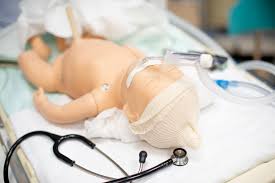 Dr. Hadjit.S 
       
                                                 Maitre assistante en pédiatrie 
service de néonatalogie
Année universitaire  2021-2022
Plan
Introduction.
Objectifs et les difficulté de la question. 
Rappel sur l’adaptation a la vie extra utérine.
Situations risquant d’aboutir a une réanimation.
Réanimation proprement dite :
 Matériel de réanimation du nouveau né 
 Principes :La règle A B C D E
AIRWAY
 BREATHING
 CIRCULATION
 Drugs
ENVIRONNEMENT  
Surveillance .
PREVENTION
Conclusion
introduction:
5 a10% des nouveau-nés nécessitent a la naissance des mesures de réanimation pour avoir une transition normale .

 L'apprentissage des techniques de réanimation surtout son application dans les délais permettent une bonne prise en charge des nouveau nés.  

Certains situations a risque n’étant pas toujours prévisible et et surviennent brutalement, d'ou l’intérét de les dépister  avant la naissance.
Objectifs:
Etre capable de reconnaitre les situations a risque pouvant nécessiter une réanimation.

Etre capable de pratiquer la réanimation du nouveau-né et assurer les conditions optimales .

Réduire la morbidité et la mortalité néonatale liée à la   mauvaise adaptation à la VEU.

Ne pas oubliez d’informer et d’accompagner les parents.
Les difficultés:
les difficultés sont liées principalement à :
   1- Des insuffisances techniques:     
      + personnel insuffisamment formé .
      + matériel inadapté .
  2 - Absence d'organisation: pas de travail en     équipe: sage -femme, obstétricien, néonatologie
[Speaker Notes: (nécessité d’une parfaite collaboration entre ces acteurs).]
Rappel sur l’adaptation a la vie extra utérine:
La prise en charge des nouveau nés en salle de naissance nécessite une bonne connaissance des phénomène d’adaptation a la vie extra-utérine tant sur le plan cardiorespiratoire que métabolique .

 Certaines adaptations (cardiorespiratoire) doivent êtres immédiates pour assurer la survie; d’autres adaptations (digestive, rénale, thermiques et énergétique) s’établirons plus lentement.
Evaluation du nouveau-né
1- Efficacité respiratoire 
Présence de mouvements respiratoires, fréquence et amplitude? 
OUI : élément d’évaluation suivant 
NON : ventilation en pression positive 
2- Fréquence cardiaque: après les 1ers gestes, auscultation stéthoscope, pouls au cordon 
> 100/mn: élément d’évaluation suivant 
< 100/mn: ventilation en pression positive 
3- Coloration 
Rose: évaluation satisfaisante 
Cyanose : O2 libre ou ventilation manuelle 
Blanc : acidose si SFA, plus rarement anémie 
4-Tonus: un nouveau-né très hypotonie nécessitera très certainement un soutien respiratoire
[Speaker Notes: L’introduction d’eventuelle mesure de réanimation se base sur les 4 critères suivants: respiration , fréquence cardiaque, coloration , tonus.]
Évaluation de l’état
 du nouveau né
Le nné va bien:
Rose, 
respire spontanément.
FC > à 100 b/min
Le nné à besoin d’aide:
Respiration difficile ou lente.
Cyanose centrale.
FC > 100b/min.
Le nné va mal:
Apnée, 
respiration non efficace.
Cyanosé ou pâle.
FC < 100b/min.
Score d'APGAR:
Le score d’Apgar est une évaluation standardisée de l’adaptation néonatale  et son évolution.
ne joue pas de rôle dans l’indication de la réanimation. 
rôle important dans l’évaluation de l’efficacité de la réanimation.
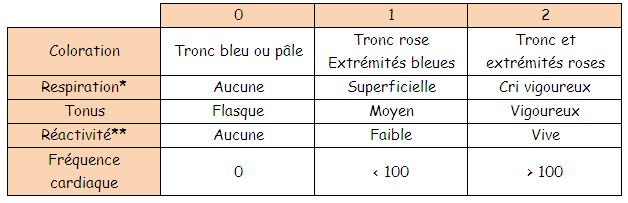 [Speaker Notes: C’est un score, proposé par Virginia Apgar en 1953, avec 5 critères cotés de 0 à 2.
La cotation est systématique à 1 mn et 5 mn. Dans certains cas, elle peut être refaite à 10 mn de vie pour juger d’une évolution.
Le score normal est supérieur à 7 à 1 et 5 mn de vie. Un score inférieur à 7 et a fortiori inférieur à 3 doit entraîner une prise en charge adaptée.]
Préparation, principes de la RIA
I_Préparation à la réanimation:
 Anticiper : 
 Le personnel doit être préparé à dispenser les soins.
La naissance d’un enfant asphyxié peut être prévue à partir de la connaissance des facteurs de risque associés à un état de dépression ou d’asphyxie néonatale (voir tableau)
Être toujours prêt:
Table de réanimation chaude.
Matériel de réanimation néonatale disponible (tableau 2).
Deux personnes entraînées à la réanimation du nouveau né.


L’information médicale: L’équipe de réanimation doit être informé à l’avance du haut risque en salle de naissance:
Asphyxie foetale.
Le liquide amniotique (clair ou teinté).
Administration de drogues dépressives à la mère (délai de 12h avant la naissance).
Accouchement hémorragique.
Accouchement à risque (mère diabétique, IFM, GG, fièvre maternelle)
II_Principes de la réanimation:ILCOR2020
1-La règle A B C D E :
A = (Air ways) Liberté des voies aériennes:
Positionnement.
Aspiration (bouche, nez +/- trachée).
+/- sonde trachéale.
B = (Breath)Mouvements respiratoires:
        Stimulations tactiles.
        Ventilation en pression positive (masque + ballon ou ballon sur sonde trachéale).
C = Circulation efficace:
        Massage cardiaque externe.
D= (Drugs) Médicaments cardiotoniques (+/-).
E= Environement et famille
La RIA du n-né en salle d’accouchement
Gestes techniques:
 1-Séchage et réchauffement: 
Placer le nouveau né sur une table chauffante préchauffée.
Envelopper le nouveau né dans du linge éponge préchauffé et le sécher du liquide amniotique. Le séchage permet également de stimuler la respiration. Le linge mouillé sera remplacé par du linge sec et préchauffé.
2-Oxygénation et ventilation:
Positionnement du nouveau né:
Décubitus dorsale (neutre ou légère extension).
Éviter: la flexion et l’hyper extension du cou.
Placer linge plié (2,5 à 5cm) sous épaules du nné.
Stimulation tactile:
En absence des efforts inspiratoires.
Séchage + Stimulation de la plante des pieds, du dos.
Durée: 10 à 15 secondes.
Aspiration des voies aériennes:
Extracteur de mucus ou sonde 8 à 10 French.
Deux aspirations buccales puis une aspiration pour chaque fosse nasale.
. Administration passive d’oxygène:
Au dessus du visage du nné.
Si pas d’amélioration au bout de 10 sec  ventilation artificielle au masque.
Ventilation au masque: (VPP)
Nné bien positionné, VA dégagées.
Appliqué au visage, couvrant le nez et la bouche en assurant une application étanche.
Les 5 premières insufflations en haute pression (30 à 40cm H2O) CRF.
Ensuite: insufflations de plus basse pression avec un rythme de 30 à 60cycles/min.
Ventilation correcte: si soulevement du thorax.
Arréter la VPP: respiration spontanée depuis 15 à 30s et FC > 100b/min.
CI: hernie diaphragmatique; PNO.
:
L’intubation:
Bon positionnement + VA dégagées.
Par voie orale, taille de la sonde adapter au poids et à l’age gestationnel de nné (tableau).
Lame droite avec manche fin.
Rapide et non traumatique.
Le nné sera ventilé jusqu’à ce qu’il redevienne rose avec une FC supérieure à 100b/min.
Extuber le nné après aspiration du contenu gastrique et des secrétions pharyngées, administrer de l’O2 passivement après l ’extubation.
Si absence d’amélioration, exclure:
Une intubation oesophagienne ou bronchique.
Une hernie diaphragmatique.
Un problème technique (O2, fuite, valve de surpression)
3-Massage cardiaque externe:
Deux techniques: 
utilisant les pouces.
À deux doigts.
Lieu des compressions: un tiers inferieur du sternum.
Pression: 1,5 à 2 cm.
Fréquence: 90 compressions /min.
Simultanément ou en alternance avec la VPP.
Efficacité: palpation des pouls périphériques, temps de recoloration < 5s au niveau du front.
4-Médicaments (Drugs):
Voies d’administration:
-   La mise en place d’un cathéter veineux ombilical: la plus utilisée.  
- La voie endotrachéale: en l’absence d’accès vasculaire(Utilisée pour l’adrénaline)
Les Médicament:
-Adrénaline: 0,01 à 0,03 mg/kg, pouvant être répétée toutes les 3 à 5 minutes.
-Naloxone: indiquée si apnée due à l’analgésie morphinique de la mère dans les 4 heures avant la naissances Surveillance car risque de récurrence des apnées.
-Bicarbonate de sodium: administré en cas d’acidose métabolique documentée.
-Glucose: Si hypoglycémie objectivée, 2 à 3 ml/kg de SG 10%, surveillée par le Dextro ou dosage de la glycémie.
-Expansion volémique: indiquée pour les nnés en état de choc, en premier choix   10 à 20 ml/kg en 5 min de SS isotonique.
-Inotropes: Si hypotension, perfusion périphérique insuffisante.
    Dopamine et / ou dobutamine.
5-Environnement et famille:
Toute réanimation du nouveau-né est anxiogène pour les parents. Il est important de communiquer avec prudence, de leur donner des informations claires et factuelles
Algorithmes de réanimation
Le nné va bien: le sécher et le confier à sa mère.
Le nné a besoin d’aide: sécher, stimuler, bien positionner la tête, oxygénation passive. Réévaluation à 30s, si pas d’amélioration  Le nné va mal (voir les algorithmes de la réanimation )
L’arrêt de la réanimation: indiquée lorsque le nné est en arrêt cardio-respiratoire avec  absence de perfusion spontanée depuis plus de 20min.
Situations particulière:
Liquide amniotique méconiale (voir algorithme)

Hernie diaphragmatique:                   
 Le diagnostic prénatal est possible.
                 la ventilation au masque est formellement contre-indiquée. 
                 L'intubation trachéale est la règle.
                 Clinique: un abdomen plat avec des bruits du cœur déviés.
                 Mesure: Une sonde gastrique en aspiration douce.
                 Traitement est chirurgical.

Omphalocèle:
Enfermer le tronc + mise dans un sac stérile.
Placer une sonde gastrique et une voie périphérique.
Méningocèle: 
Examiner et réanimer en décubitus latéral.
Recouvrir la lésion (sac, compresses stériles humides).
Atrésie bilatérale des choanes : maintenir la bouche ouverte par une canule de guedel.
Omphalocèle
Méningocèle
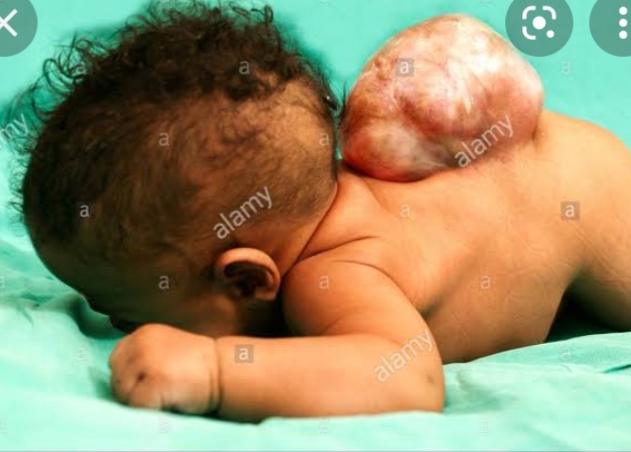 Encéphalocèle
Surveillance:
Tout nouveau-né ayant nécessité des gestes de réanimation doit être surveillé par la clinique et le monitorage des grandes fonctions (fréquences cardiaque et respiratoire, SpO2 et pression artérielle)

La surveillance de la température (afin d'éviter toute hyperthermie secondaire) et le maintien de l'équilibre glycémique sont particulièrement importants. 

Des examens complémentaires (radiologiques ou bactériologiques), réalisés selon le contexte obstétricopédiatrique, permettent de préciser le diagnostic de la pathologie néonatale
Prévention
La prévention de l'asphyxie est la meilleure garantie d'un développement normal d'un nouveau-né.
Cette prévention peut être assurée par:
          - Une bonne collaboration entre l'équipe d'obstétrique et de néonatologie
           - Une surveillance des grossesses et plus parti-culièrement à risque.
          - Une évaluation des risques induits par une pathologie associée.
          - Il faut disposer de personnes formées et de matériel adéquat pour faire face aux situations à risque.
L’imprévu est toujours présent d’où il est nécéssiaire d'être prêt à tout moment dans une salle de travail à accueillir un enfant en détresse vitale.
Conclusion
Vu les risques et les dommages qu’entraîne la réanimation(RIA) néonatale, il est indispensable de n’agir qu’en cas de nécessité, d’agir rapidement, efficacement et avec douceur.
 Le mieux serait d’éviter les situations nécessitant la réanimation par une prévention adéquate des facteurs de risques d’asphyxie néonatale.